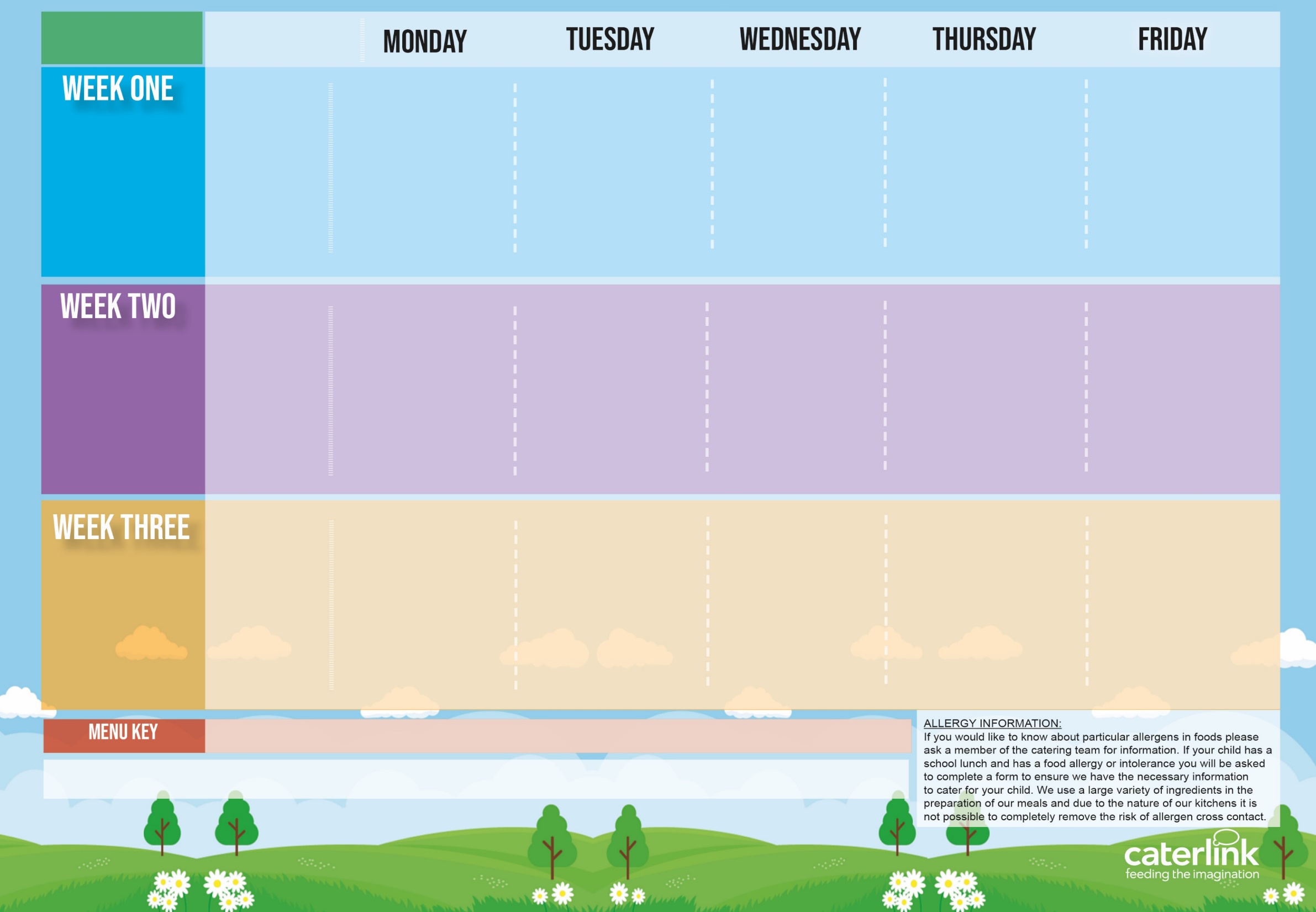 Spring Summer 
2025
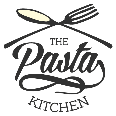 Option One



Option Two



Vegetables

Dessert
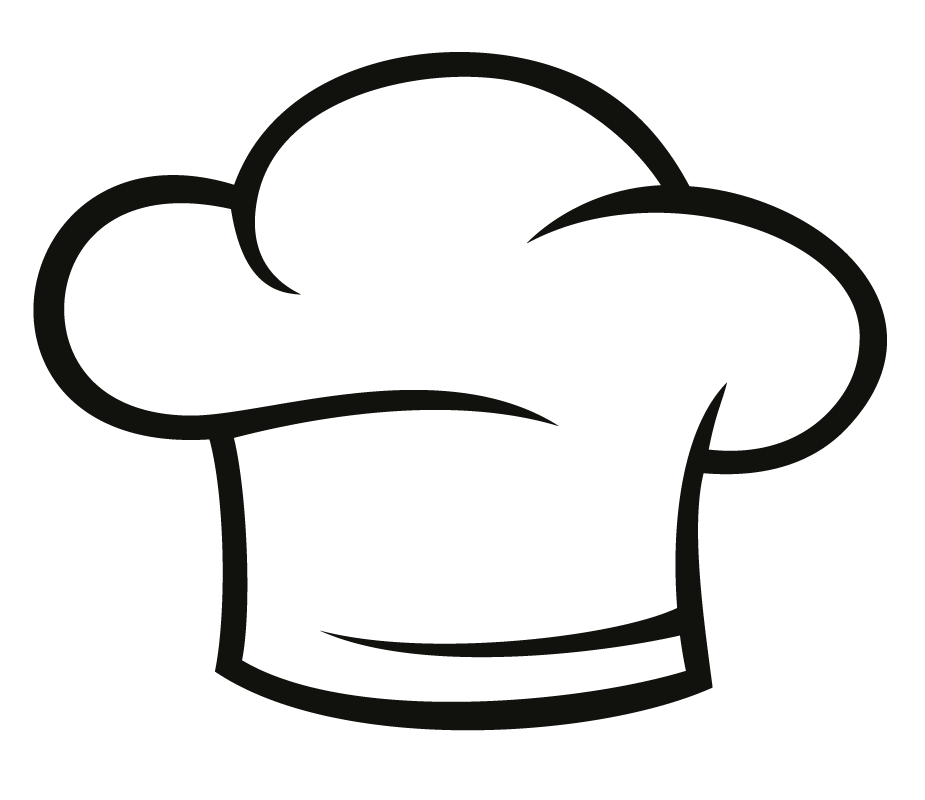 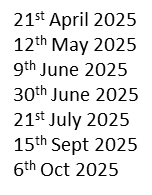 Option One



Option Two



Vegetables

Dessert
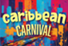 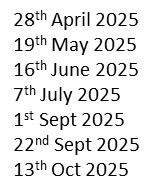 Option One


Option Two



Vegetables

Dessert
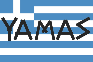 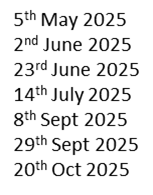 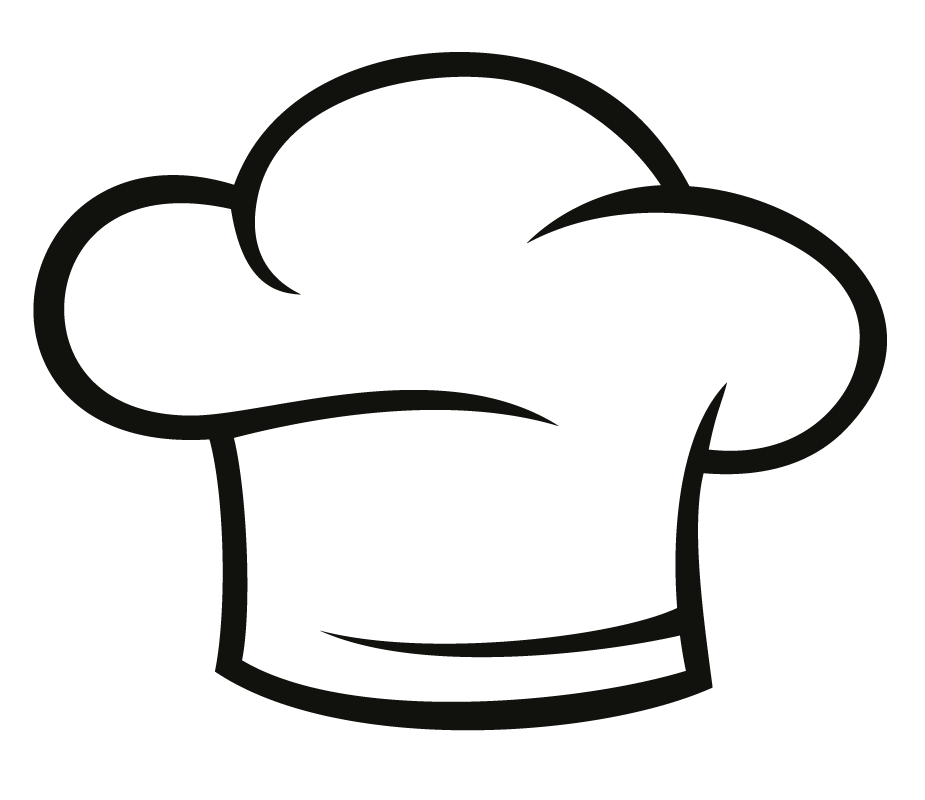 Vegan
Added Plant Protein
Wholemeal
Chef’s Special
Available Daily: - Freshly cooked jacket potatoes with a choice of fillings - Bread freshly baked on site daily- Daily salad selection – Fresh Fruit and Yoghurt
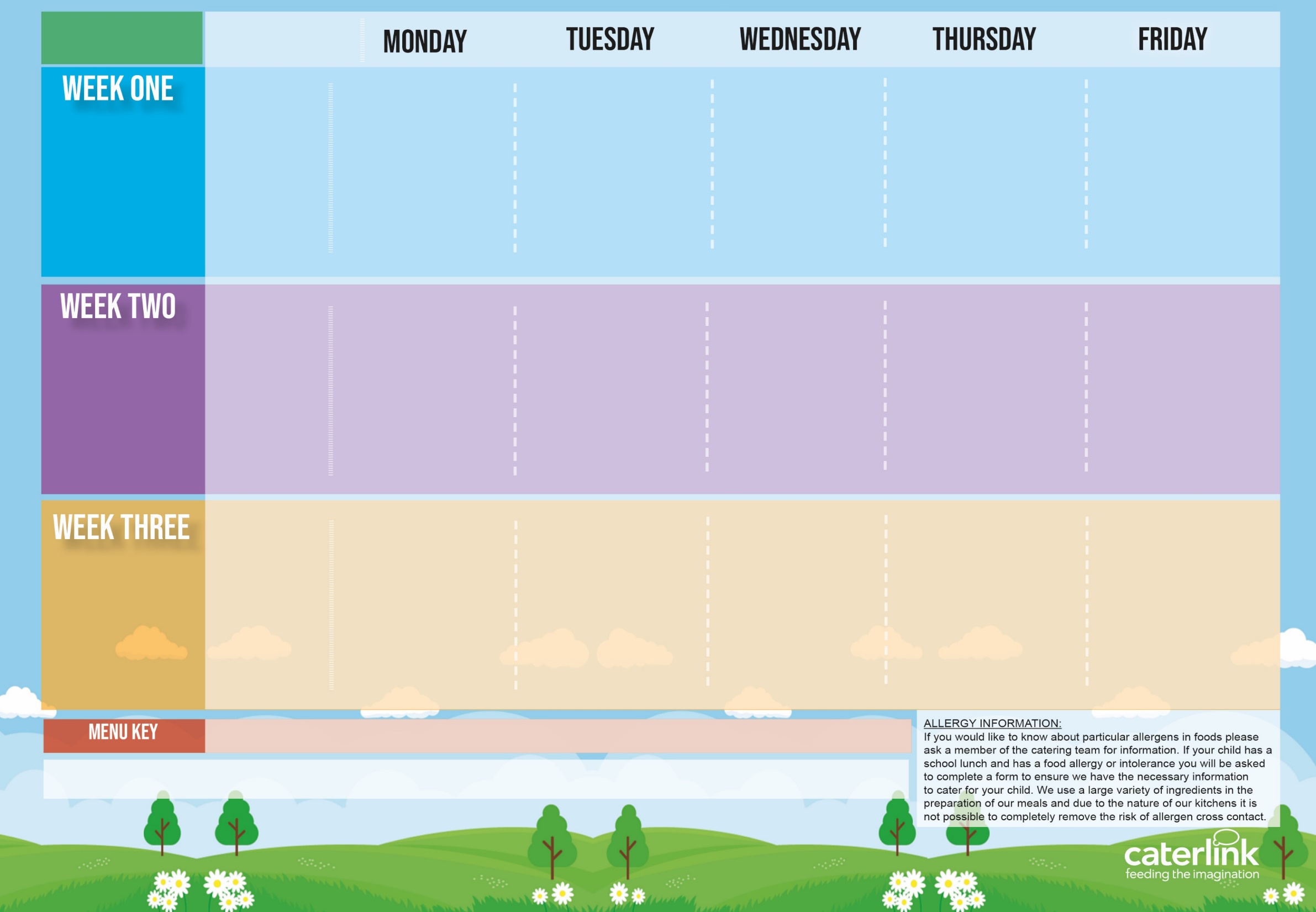 Spring Summer 
2025
Option One



Option Two



Vegetables

Dessert
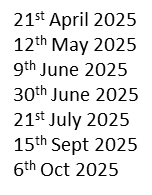 Option One



Option Two


Vegetables

Dessert
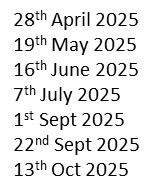 Option One



Option Two



Vegetables

Dessert
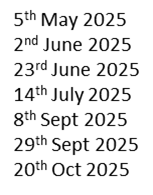